ICCV2021
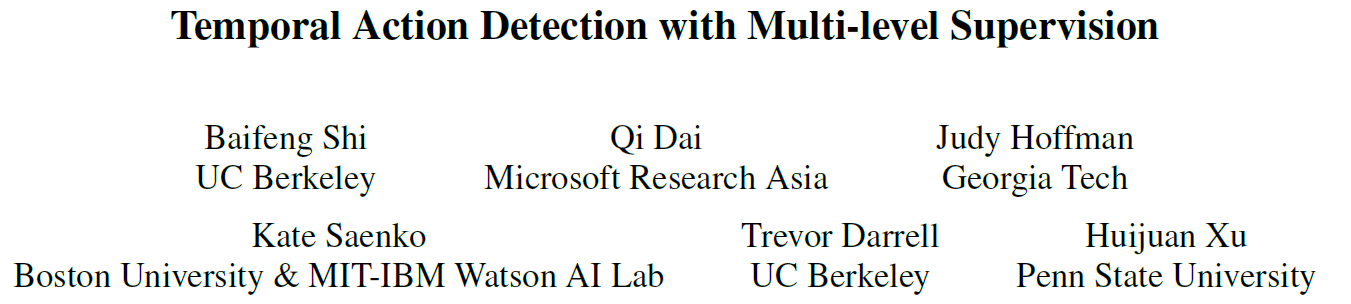 1
Motivation

Problem: Training temporal action detection in videos requires large amounts of labeled data, yet such annotation is expensive to collect. 
Solution: Incorporating labeled data, weakly-labeled data and unlabeled data to train action detection model could help reduce annotation cost.
2
Motivation

Semisupervised Action Detection (SSAD): labeled data + unlabeled data
Omnisupervised Action Detection (OSAD): labeled data + weakly-labeled data + unlabeled data
3
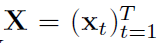 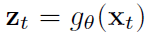 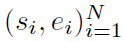 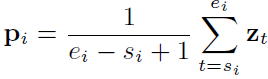 4
Method

Steps:
5
SSAD

Baseline = Semi-Supervised Learning (SSL) algorithms + Fully-Supervised Action Detection (FSAD)
SSN = Classification module + Completeness module + Regression module
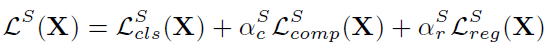 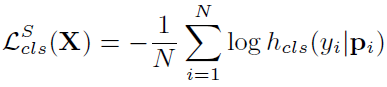 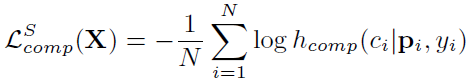 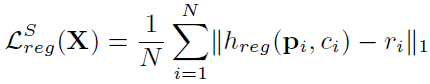 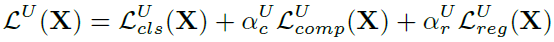 6
SSL

Mean Teacher: optimizes the output consistency between two different augmentations of the same instance.

MixMatch: enforces a linear output between input points.


FixMatch: combines consistency-based and pseudo-label methods.


SSAD:
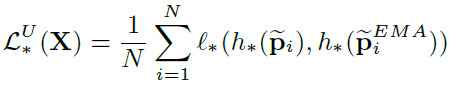 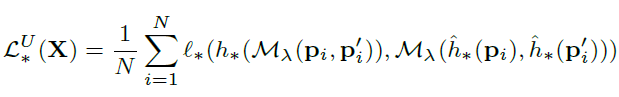 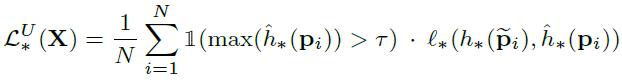 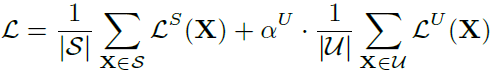 7
SSAD

Problem: Compared to the supervised-only model, the main type of error in SSAD baseline is Miss.
Solution: Since actions are basically defined by the movement of foreground objects, the model can better recognize complete action clips by paying more attention to the foreground.
 Unsupervised foreground attention (UFA) module
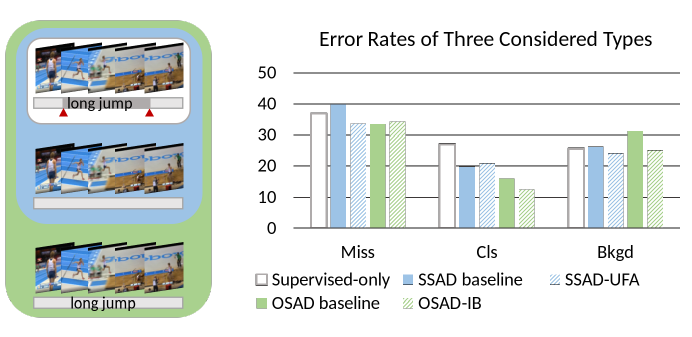 8
UFA

The module needs to estimate the motion of foreground from background, while there is a correlation between the foreground movement and the background movement before the movement.
The module needs to find out the conditional independence between the foreground movement and the background movement.
Conditional independence:

Loss function:
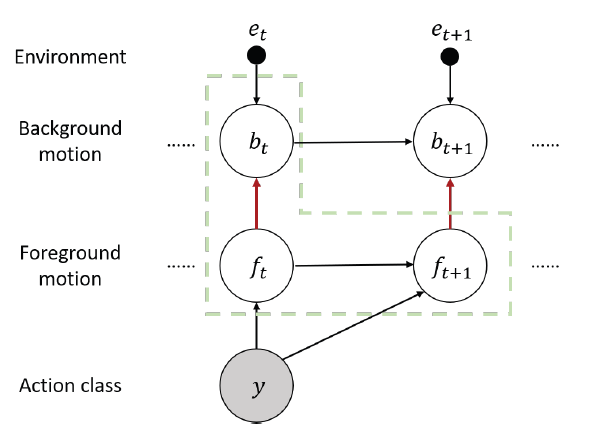 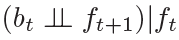 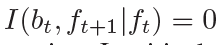 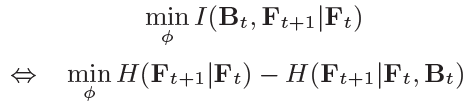 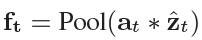 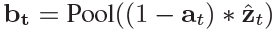 9
OSAD

OSAD = SSAD + weakly-labeled data





OSAD Baseline:
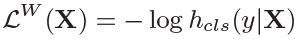 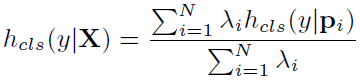 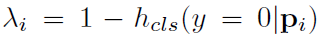 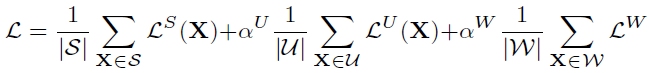 10
OSAD

Problem: The model classifies nonaction frames as action frames (action-context confusion).
Reason:  The recognition model is expected to classify the weakly-labeled videos based on action information, while actually the model tends to take a “shortcut” instead and learns to classify action based on the scene information
Solution: filter out the scene information and only keep the action information.
 Information Bottleneck (IB)
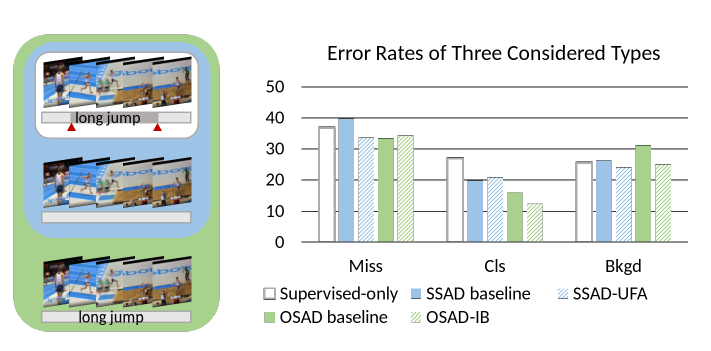 11
IB

Information Bottleneck (IB): filter out the scene information and only keep the action information.
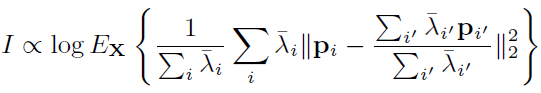 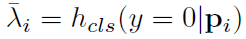 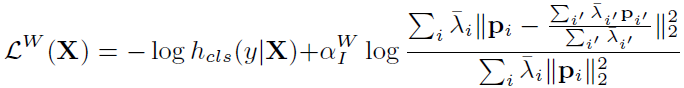 12
Experiment

THUMOS14: 20 action classes, 200 videos for training, 213 annotated videos for testing.
ActivityNet:  The version 1.2 consists of 4,819 training, 2,383 validation, and 2,480 test videos with 100 categories.
13
Experiment
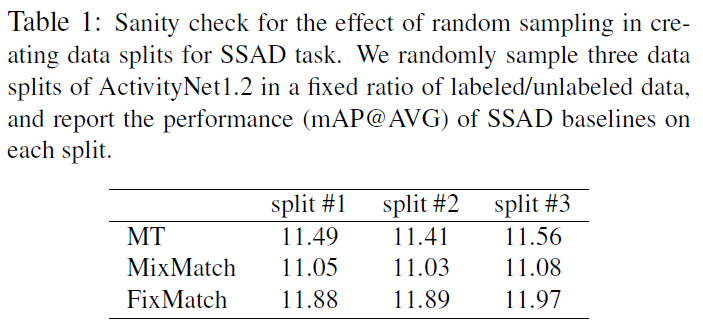 14
Experiment
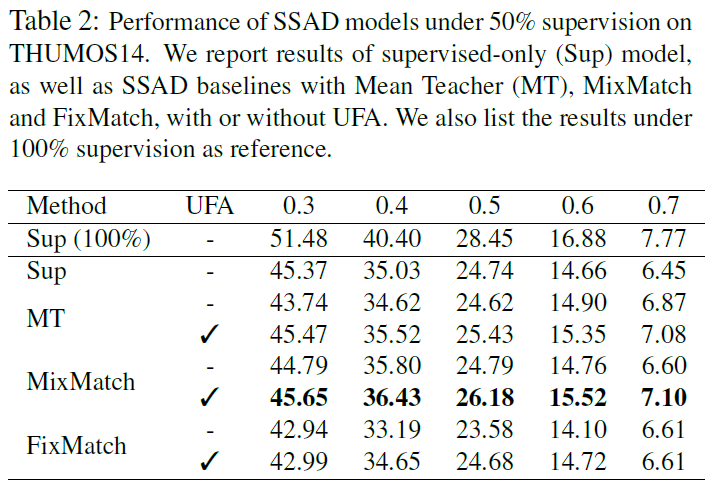 15
Experiment
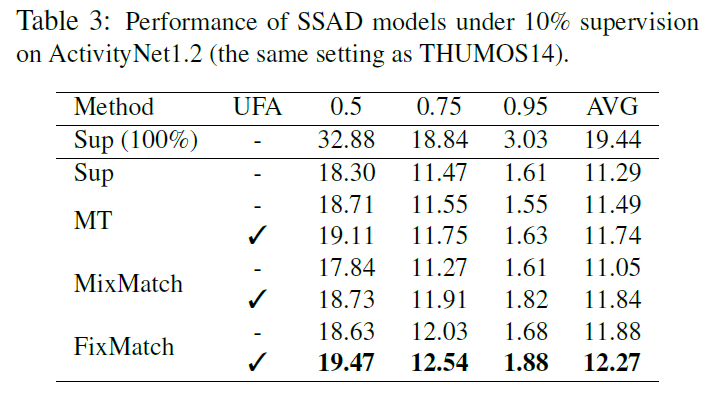 16
Experiment
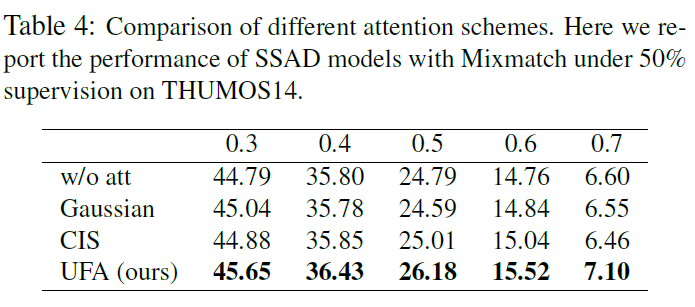 17
Experiment
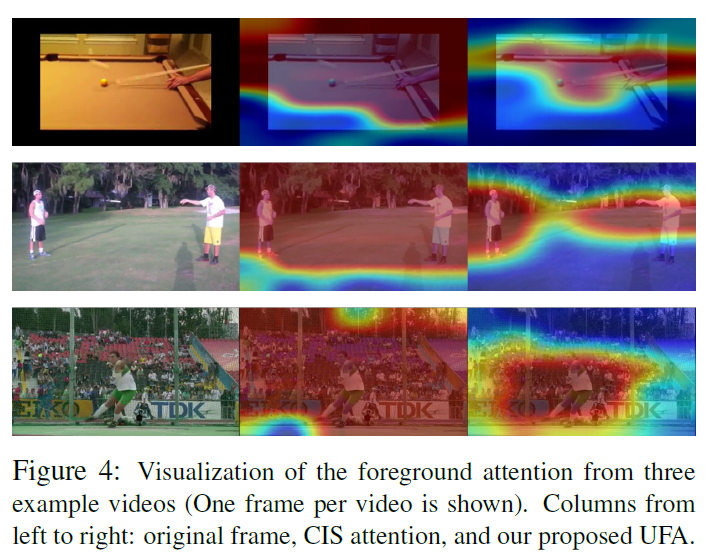 18
Experiment
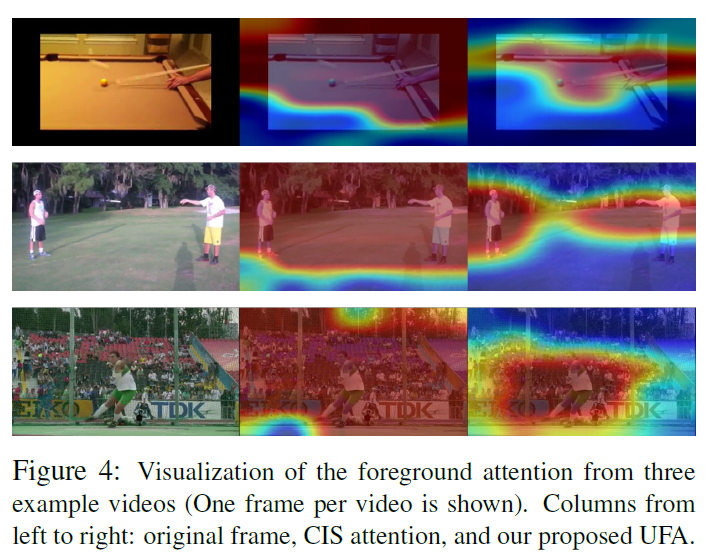 19
Experiment
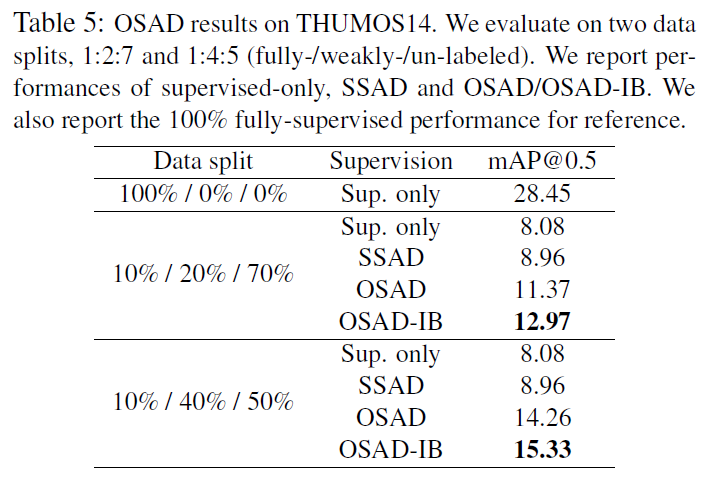 20
Experiment
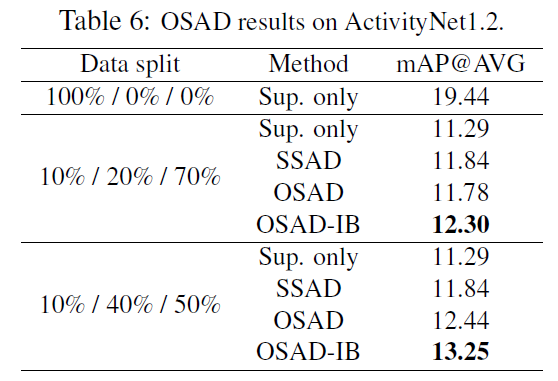 21
Experiment
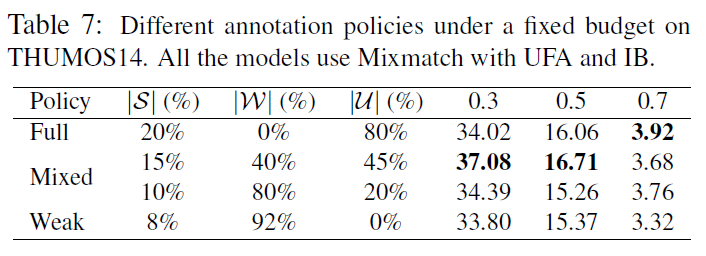 22